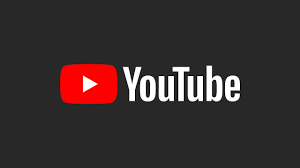 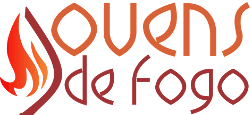 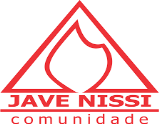 Confíra  os vídeos  no canal jovens de fogo
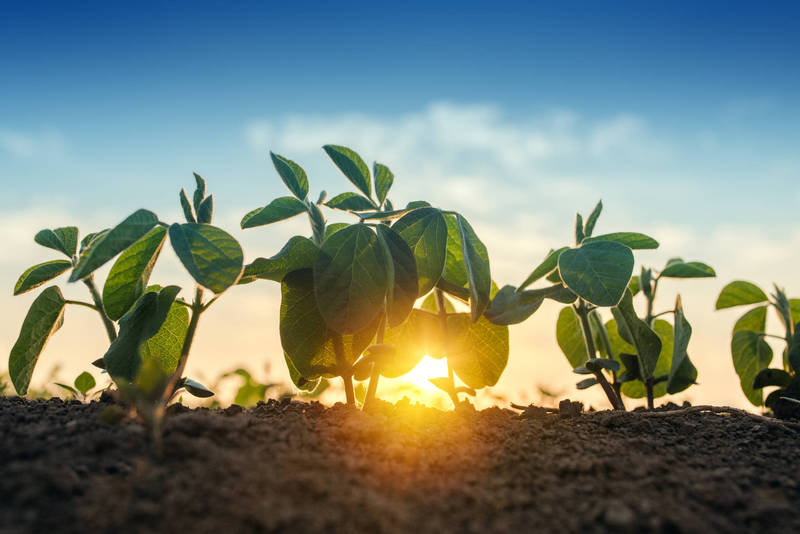 - CURSO  BOA SEMENTE  -  ESTUDO LIVRO ATOS DOS APÓSTOLOS
O  Livro de Atos dos Apóstolos é uma extensão do Evangelho de Lucas
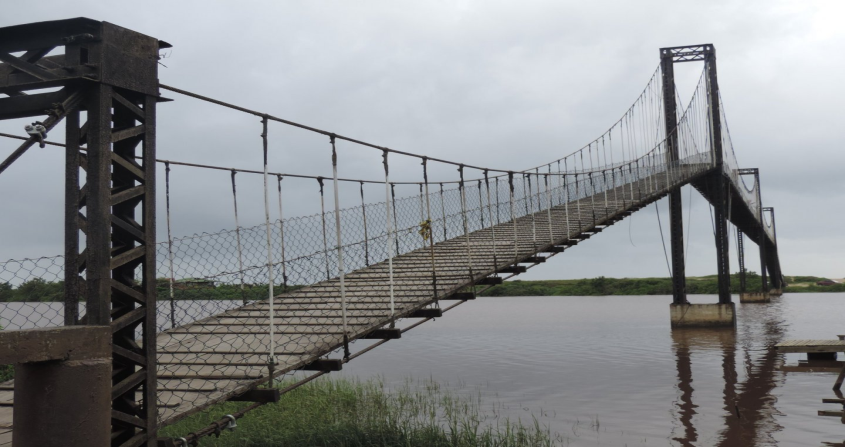 Confira  Lucas 1, 1-4;  e  Atos dos Apóstolos 1,1-3.
O livro é dividido em duas partes:
Atos 1-12  Missão de Pedro
(Jerusalém, Judéia, Samaria). 

b) Atos 12-28.  Missão de Paulo 
(Aos confins da terra)
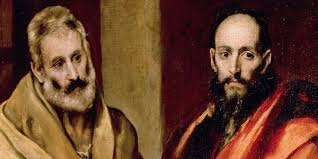 Veja Atos dos Apóstolos 1,8.
CARACTERÍSTICAS DO LIVRO DE ATOS DOS APÓSTOLOS
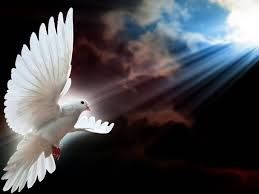 1º  A ação do Espirito Santo na Igreja. Lucas revela que o Espírito Santo ‘Assiste a Igreja”.
O Espirito Santo é revelado como a grande promessa do Pai (Atos 1,4-5).
 
A vinda do Espírito Santo inaugura de forma solene a Igreja de Jesus (Atos 2,1-4) e ao mesmo tempo a sustenta (Atos 2,41). 
 A Igreja vive do Espírito e depende do mesmo (Atos 4,8;31-  Atos 8 e 10,44ss)
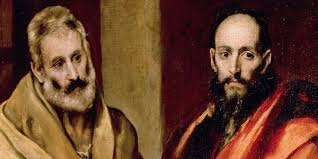 2º MISSÃO
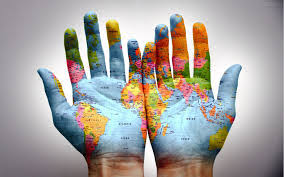 2º Missão -  O Espírito nos impele a missão (cf Atos 1,8);  Atos 4,20.
Papa Paulo VI (Evangeli Nunciant) - A Igreja existe para Evangelizar, a mesma vive da missão e para a missão. 
  Papa São João Paulo II – Redemptoris Missio: O Espírito Santo nos impele a missão; 
Papa Francisco – Evangelii gaudium – Precisamos ser uma Igreja em Saída.
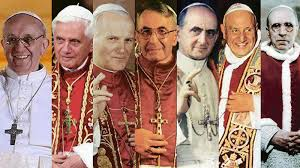 3º VIDA COMUNITÁRIA
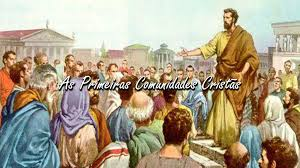 O Espírito Santo e a missão formam novas comunidades (Atos 2,42-47 e Atos 4,32-35)
4 Pilares da Comunidade Cristã
Atos 2,42 

 Doutrina. 
 Comunhão fraterna. 
Eucaristia. 
Oração.
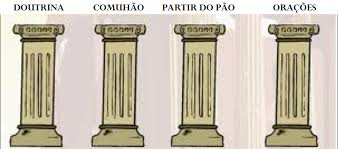 4º PERSEGUIÇÃO
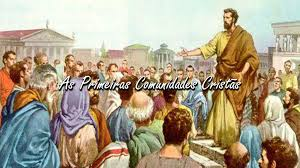 Jesus ao receber o Espírito Santo é impelido para o deserto para enfrentar Satanás (Lucas 4 ss)  -  A Igreja ao receber o Espírito Santo sofre perseguições 

(Atos 4,1-3; 5,40-42).
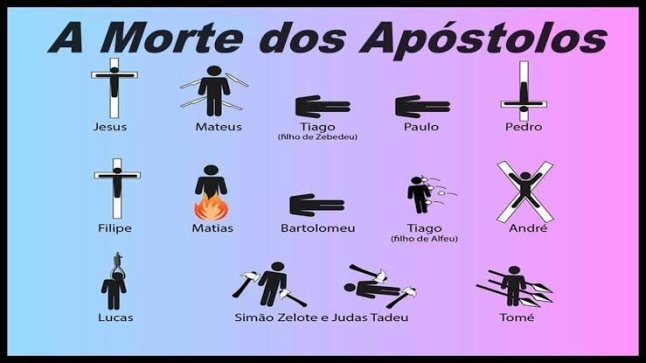 A Igreja cresce com o sangue dos mártires (Tertuliano sec II).
... É preciso que vocês sejam 
“Rosto e memória de Pentecostes”

São João Paul II aos líderes da RCC.
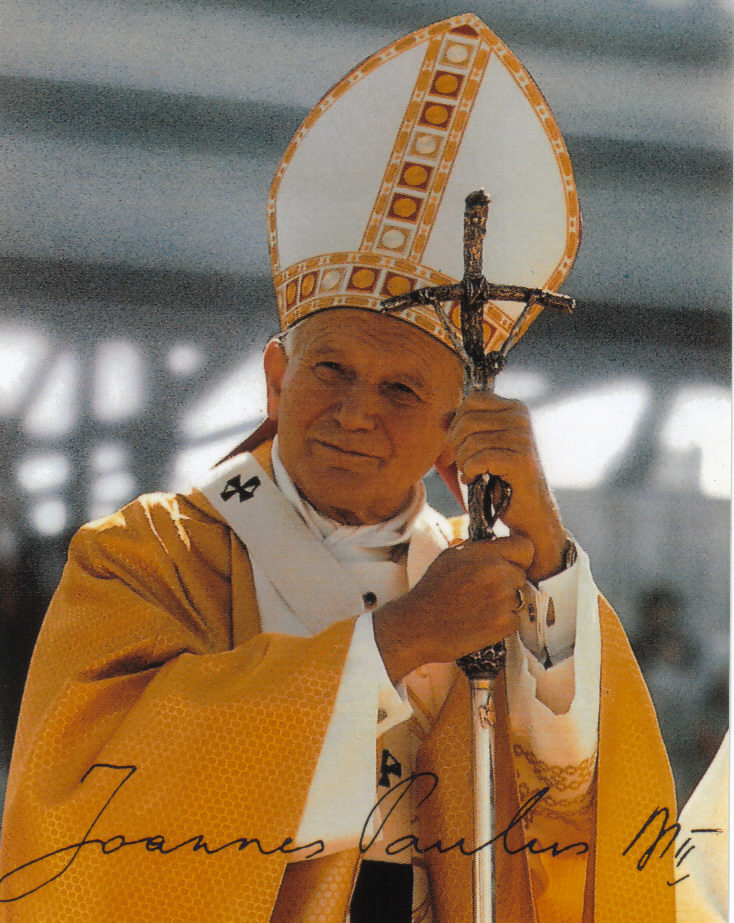 Quatro Pilares : Para implantar a civilização do amor, através da Cultura de pentecostes!
1. Ser cheio do Espírito Santo
2. Viver em estado permanente de missão. 
3. Viver profundamente o amor na vida Comunitária.
4. Não temer as perseguições.